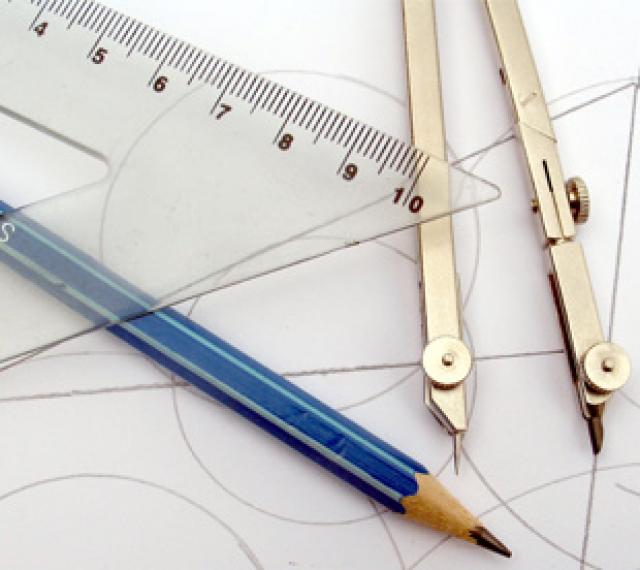 Линейная функция и ее график
7 класс
МОУ «Объячевская СОШ»
Учитель математики и информатики
Панева Дарья Алексеевна
Инженер и математик
Станет лишь тогда богат,
Если применить сумеет
Он систему координат.
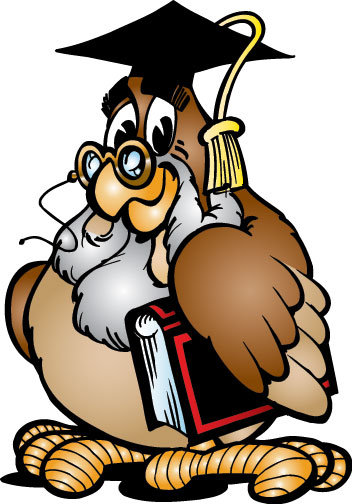 И. Кушнир, Л. Финкельштейн
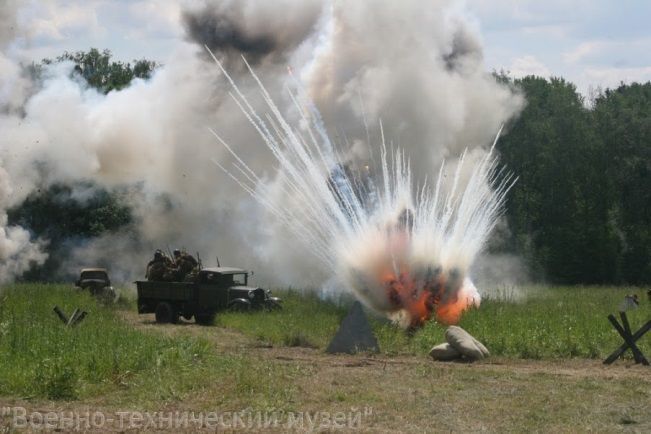 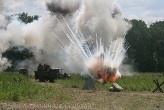 10
4
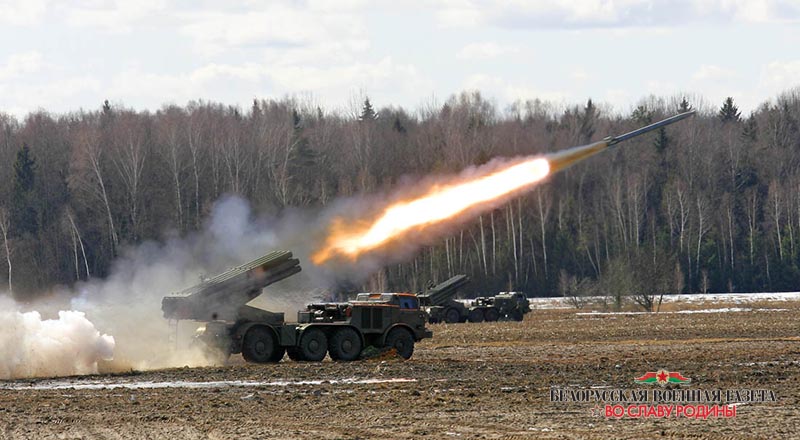 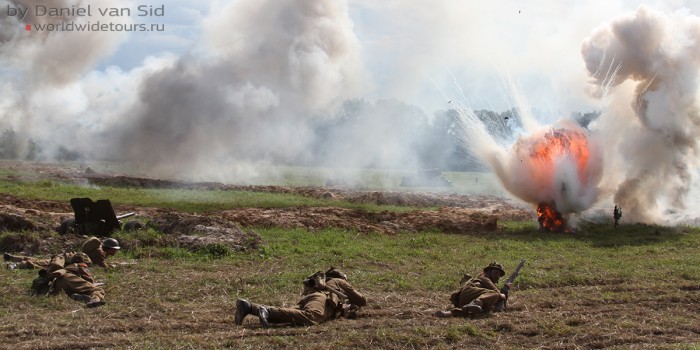 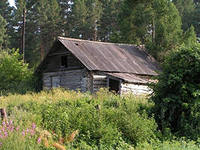 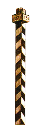 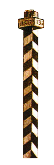 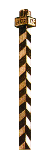 1 верста
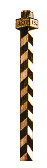 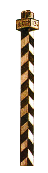 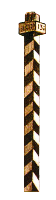 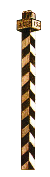 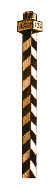 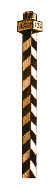 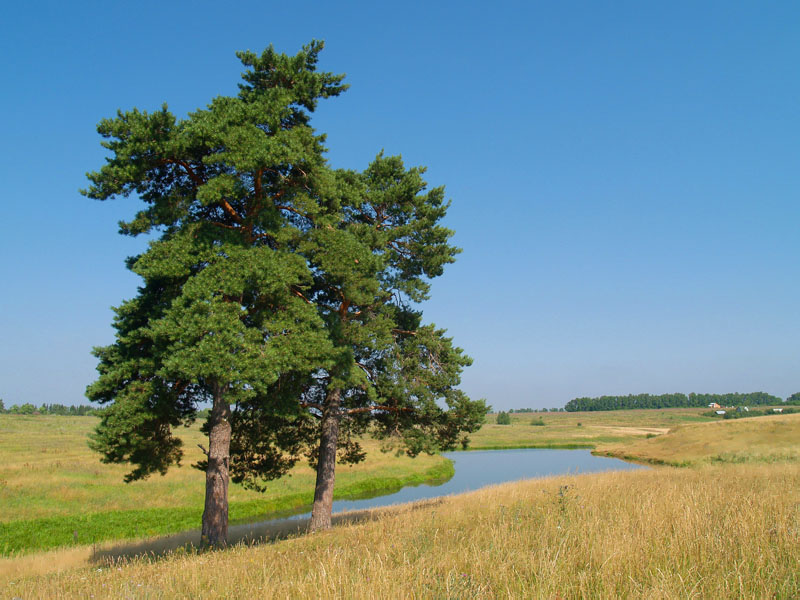 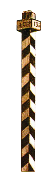 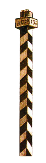 13
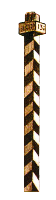 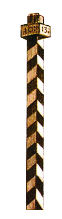 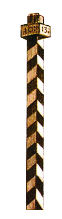 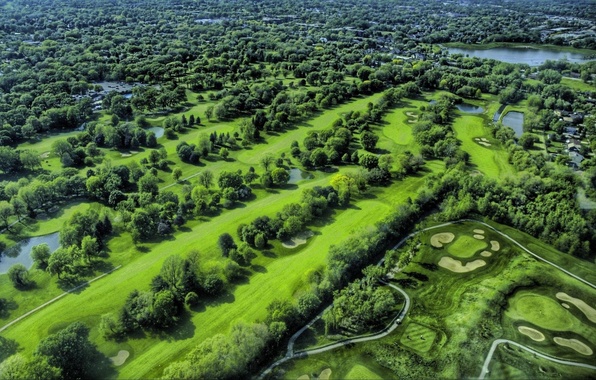 Кардиограф
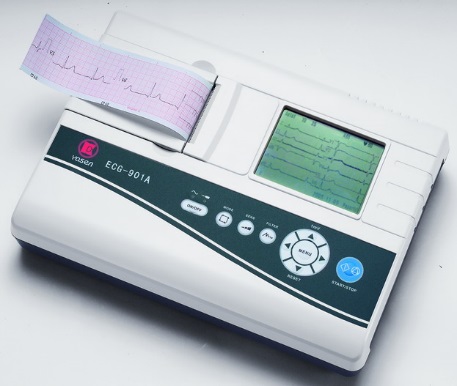 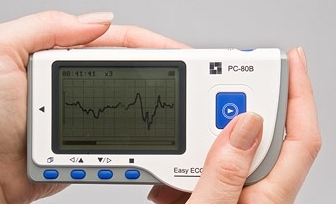 Термограф
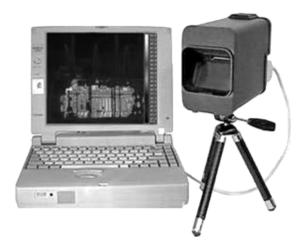 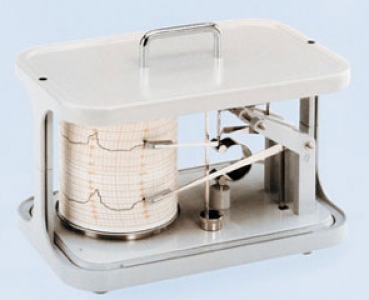 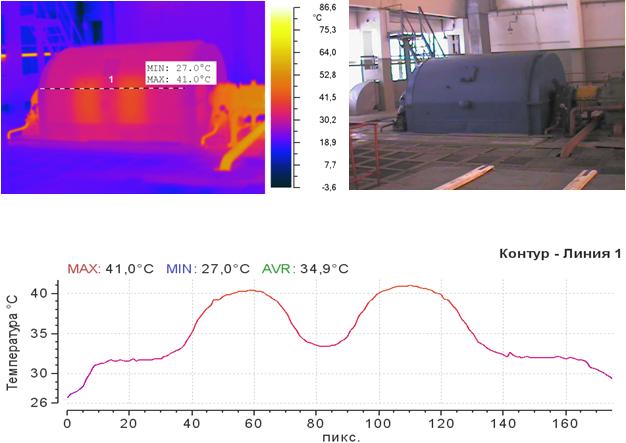 Барограф
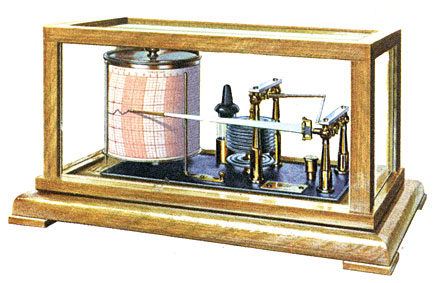 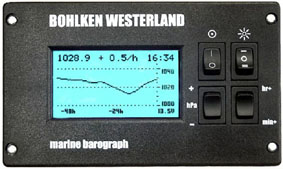 Сейсмограф
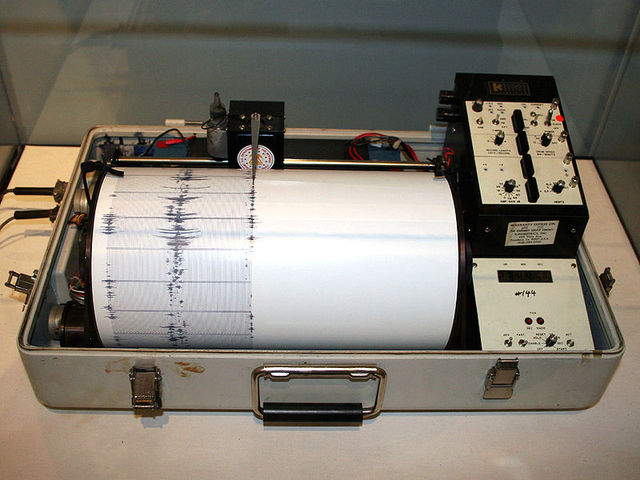 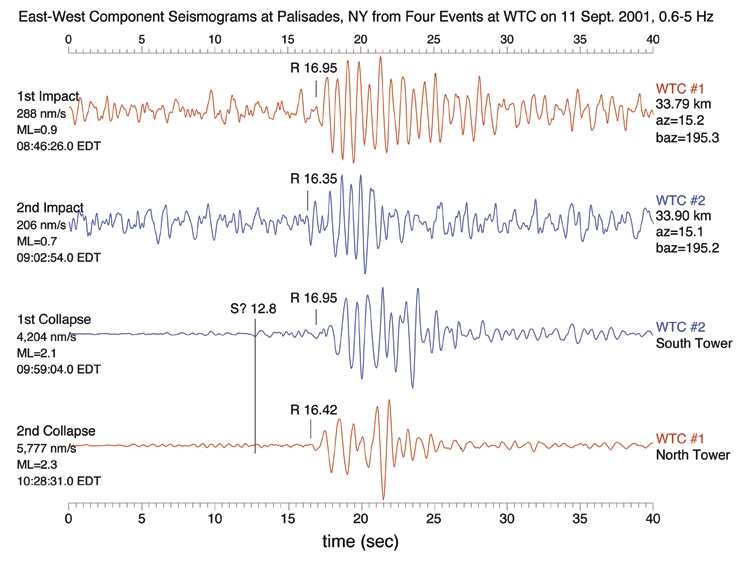 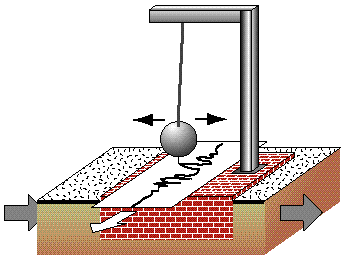 Давайте вспомним
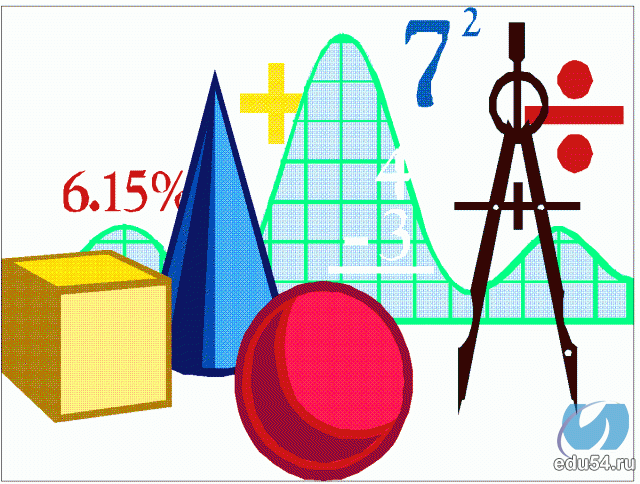 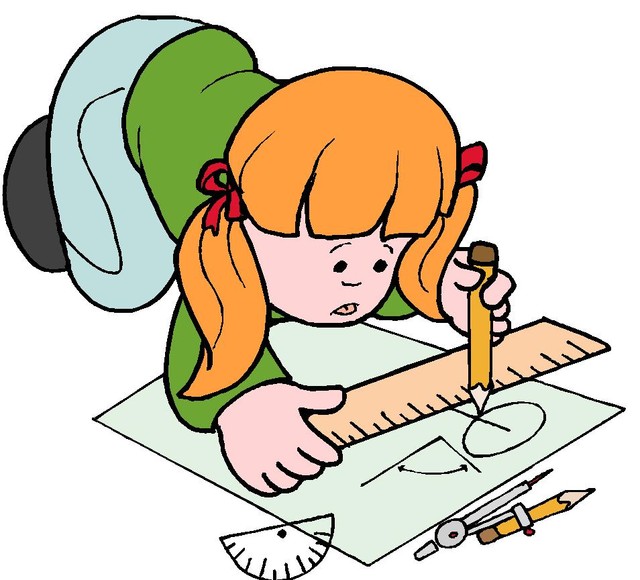 Что называют функцией?
- Функциональной зависимостью или функцией называется такая зависимость одной переменной от другой, при которой каждому значению независимой переменной соответствует единственное значение зависимой переменной.
у
у
0
0
х
х
у2
у2
у1
у1
х1
х2
х
Какие из приведенных рисунков, не являются графиками функций?
у
у
у
у
у
у
(1)
(2)
(3)
0
0
0
0
0
0
х
х
х
х
х
х
(4)
(5)
(6)
Укажите аргумент и функцию
А) S=a2;        Б) S=5ϑ;

В) S=а2;        Г) V=а3;

Д) t=S/4;      Е)  S=5b.
t, ⁰c
Назовите область определения функций
24
t, ч
0
а)S=5ϑ;             б) S=3а;

        в)
Какая функция носит название прямой пропорциональности?
Прямой пропорциональностью называется функция, которую можно задать формулой вида y=kx, где x – независимая переменная, k – не равное нулю число.
Excel
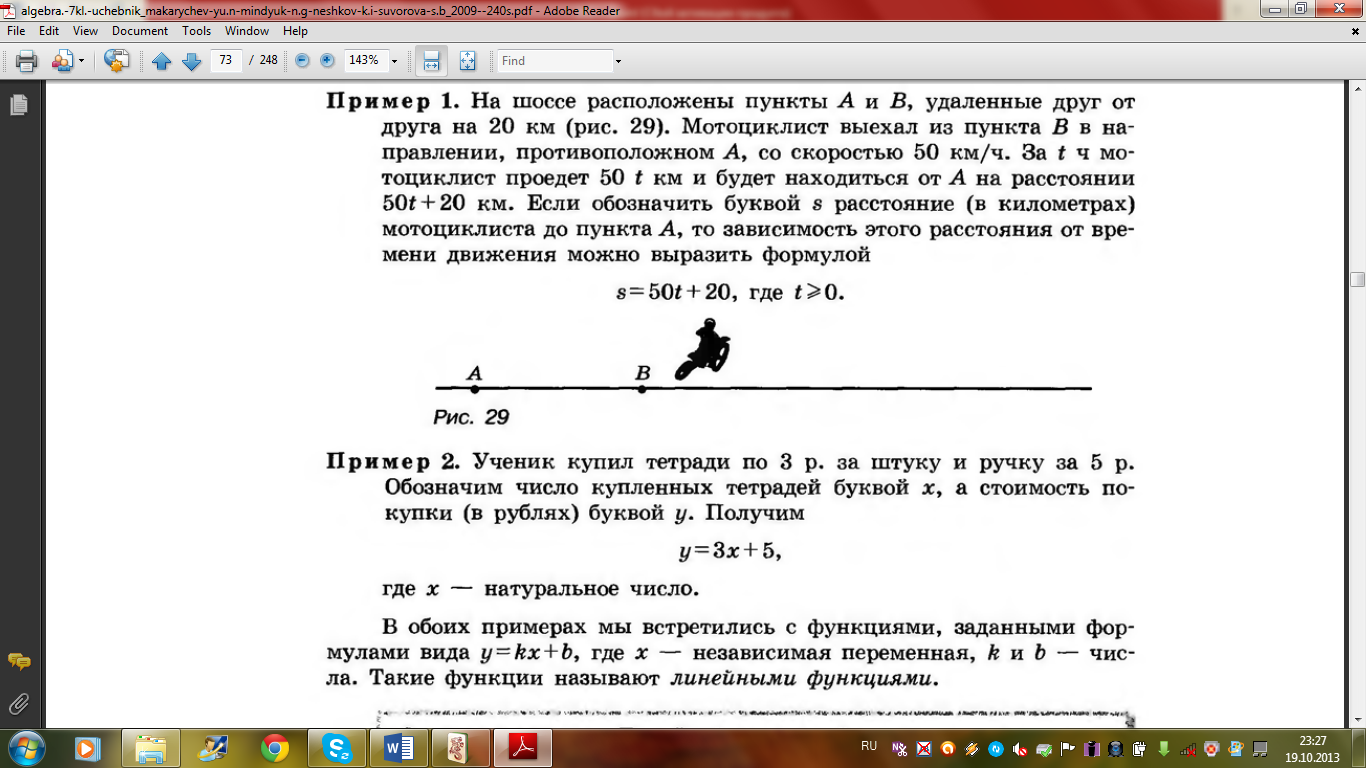 s  = 50t + 20, где t ≽ 0
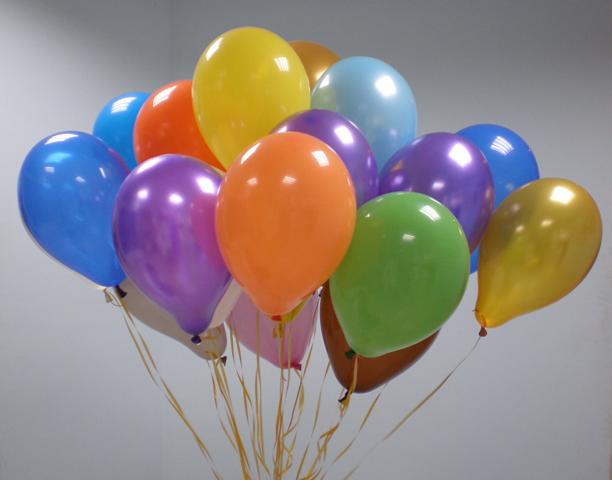 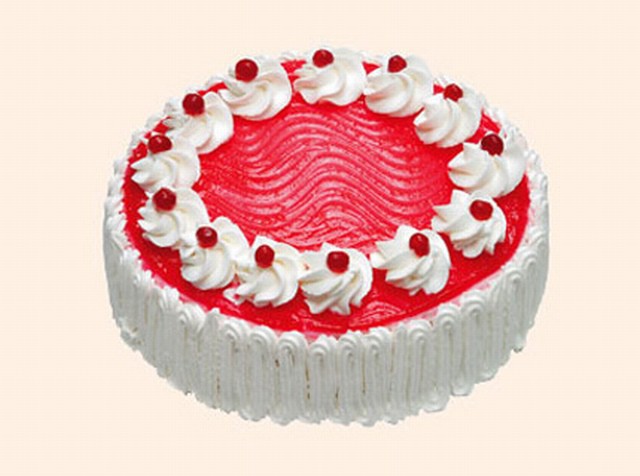 у = 5х + 80, где х > 0
Определение:
Линейной функцией называется функция, которую можно задать формулой вида у = кх +в, где х – независимая переменная, к и в – числа.
Определить, являются ли линейными функции и назвать числа к и в.
а) у = 13х + 2 
б) у = -0,2х + 4 
в) у = 7 + 6х
г) у = 15 – 9х
д) у = 2х2 + 1 
е) у = 8х + 5 -2х
ж) у = 98х
График линейной функции у=ах+в в зависимости от числа в
у
Обратите внимание: 
в точке пересечения 
с осью Оу, ордината 
равна числу в!
8
У = 2х, в = ?
7
3
х
х
х
х
0
в = 0
6
у
у
у
у
0
6
5
У = 2х +1, в = ?
4
в = 1
2
0
3
5
1
2
У = 2х + 3, в = ?
1
в = 3
2
0
-5
-3
-4
-2
-1
х
5
7
4
0
6
1
3
7
8
9
2
3
-1
У = 2х -2, в = ?
-2
в = -2
2
0
-3
-2
2
-4
По графику линейной функции у=ах+в определите число в
у
8
У = кх+в, в = ?
7
в = 2
6
5
У = кх +в, в = ?
4
в = 4
3
2
У = кх + в, в = ?
1
в = 5
-5
-3
-4
-2
-1
х
5
7
4
0
6
1
3
8
9
2
-1
У = кх +в, в = ?
-2
в = -3
-3
-4
Число к называют угловым коэффициентом прямой – графика функции у=кх+в.
Excel
Сопоставьте данные графики и функции
4
5
1
2
3
у
у
у
у
у
0
0
0
0
0
х
х
х
х
х
(1)
у=кх+в, где
к>0, в>0
(3)
у=кх+в, где
к>0, в=0
(5)
у=кх+в, где
к<0, в=0
(2)
у=кх+в, где
к>0, в<0
(4)
у=кх+в, где
к<0, в>0
Работа по учебнику
№ 314, 
316, 
317, 
319(а, в, д), 
322
Домашнее задание
Повторить записи в тетради. 
По учебнику: пункт 16с. 70 – 74 читать, 
№ 319(закончить), 328.
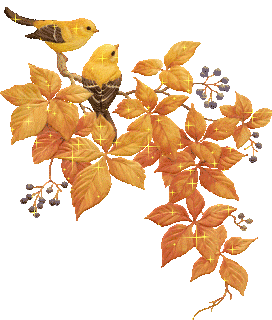 Спасибо за урок!